The Legacy of André Delbecq’s Course, “Spirituality and Business Leadership”
Robert Schindler,  Rutgers University - Camden
Agnieszka Winkler,  The Winkler Group
Professional Development Workshop
IAMSR Conference  -  May, 2017
Overview
“Spirituality and Business Leadership”
First taught at Santa ClaraUniversity, Fall 1998
Taught regularly through 2016,became influential
Our connection
 Agnieszka - student in Andre’s course in 2006
 Robert - teaching a business spirituality course since 2009
The goal
 Drawing out and articulating what was in this course
 To help it be replicated and built upon
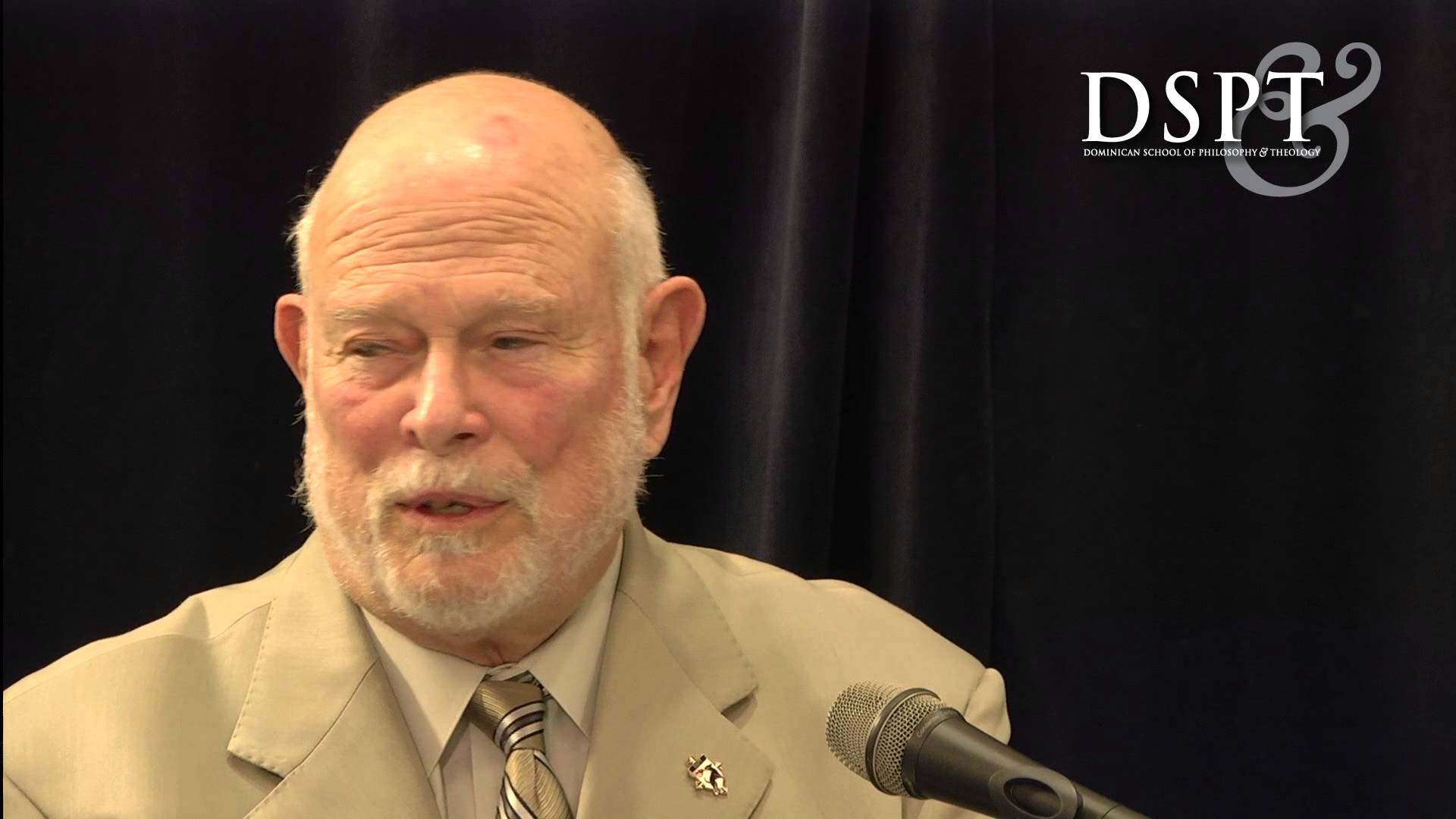 Sources
Written materials
 Journal of Management Inquiry (2000), special issue on spirituality:  papers by Delbecq (D) , Levy (L), and Miller (M)
 Course syllabus, reading list, meditations
Recorded presentations
 Wisdom at Work (2012) (WW)
 Values and Spirituality in University Classrooms (2016)
Conversations
 With Agnieszka Winkler
 With Ricardo Levy
The Course
Participants:  Silicon Valley CEOs and MBA students
Met alternate Saturdays, 8:30am – 2:30pm, and a retreat
Consisted of an integration of reading, lecture, dialog, prayer/meditation, and experiential learning
Norm of Appreciative Inquiry helped participants be open and authentic
Course Syllabus (Winter 2015)
The first sentence of Andre’s course syllabus:
“An important development at the beginning of the new millennium is the upwelling of interest in spiritual maturity as a condition for effective leadership ….”
Course Syllabus (Winter 2015)
The first sentence of Andre’s course syllabus:
“An important development at the beginning of the new millennium is the upwelling of interest in spiritual maturity as a condition for effective leadership ….”
What makes maturity “spiritual?”
 Involvement of feelings, intuitions, images
 A balance of heart and head
Religious beliefs, wisdom, and practices have long been means of achieving this spiritual maturity
Course Syllabus (Modules)
The “What” and the “How”
Three Key Components
Learning to hear one’s inner voice
 The “voice of the transcendent”
Learning to integrate one’s inner voice with the voices of others
Enriching the sensibilities of one’s inner voice
 The “formation of the heart”
1.  Hearing One’s Inner Voice
Sensitivity to one’s inner voice was a core element of the course
 We all have an inner voice
 Zone of quiet in the midst of chaos is where the inner voice speaks  (L-130)
Some people find this inner listening difficult
 Course provided a broad range of contemplative and meditative experiences from different traditions to help us quiet the mind  (L-131)
Hearing One’s Inner Voice (cont.)
Discernment:  how God speaks within you
 For non-theists: transcendent inner voice, seems to come from outside of you  (D-120)
 Discerning the voice of God from other voices
 "Prayer is much about listening not just speaking“ (D-122)
Theme of calling (or vocation) was developed
 Referring to the calling stories of Judeo-Christian scriptures  (D-118)
2.  Hearing and Integrating theVoices of Others
The need to be fully present, to be with one’scolleagues
Encountering suffering is a part of leadership
 Field experience, listen to and learn from someone who is hurting  (D-123)
Personified the writings of the spiritual masters
 To help hear the voices of these masters  (D-125)
Hearing and Integrating theVoices of Others (cont.)
Integrating our outer experiences with our inner voice is a key element of spiritual maturity  (L-130)
 Helped him listen and be flexible  (M-132)
 “Through these encounters, I opened my heart and felt  a sense of wholeness …”  (D-124)
Importance of humility  (D-121)
 Taming the ego, softening its voice
 André modelled self-awareness and awareness of the mental states of others
3.  Enriching One’s Inner Voice
Integrating with voices of the spiritual masters
 E.g., Thomas Keating, Mahatma Gandhi, Teresa of Avila,
 the Dalai Lama, Thomas Merton, Thomas Aquinas,
 Henry Thoreau, Black Elk  (D-125)
Appreciate that all spiritual thinkers are after the same goal and that the truths they uncover are truly universal  (L-130)
Lessons from transformational leaders, as models
Each participant chose a leader and observed the leader’sspiritual integration  (D-119)
Enriching One’s Inner Voice (cont.)
Become aware of the higher purpose of the organization
 Wealth is a by-product of solving problems  (D-121)
 What problems does/could your organization solve?
Facilitating the “formation of the heart”
 E.g., not “executive development” but “executive formation”  (WW)
 Relaxation of cognitive and analytical side, sense of calling, deep respect for everyone
 Long practice in meditation, reflection, and integration form habits that stick
Lessons for a BusinessSpirituality Course
Give instruction and practice in mindfulness
Give instruction and practice in sensitive listening
Teach the wisdom of spiritual masters
Draw the course around something observable and specific
 Such as one’s transcendent inner voice
Personal Note on Andre’s Legacy
Many people speak of André as having wisdom, heart, etc., but what attracted me to him was simpler:
 When he spoke of spirituality, he spoke plainly, clearly, and made rational sense
For a business spirituality course to succeed, it needs to be based on such plain, clear sense
 It’s about balance; we teach the spiritual not to diminish the rational, but to strengthen our spiritual side
 Andre’s ability to clearly articulate the spiritual is, for me,  a big part of what makes him inspiring